Employee Resource GroupsStrategy & Governance
April 2014
Dell’s ERG Footprint
130+ Chapters; 14K+ team members; 15K+ memberships
North America
EMEA
EMEA 6 ERGs; 53 chapters
.
10 ERGs; 38 chapters
LatAm
APJ
4 ERGs; 24 chapters
5 ERGs; 18 chapters
2
Dell’s ERG Portfolio
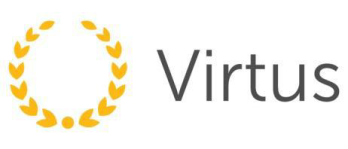 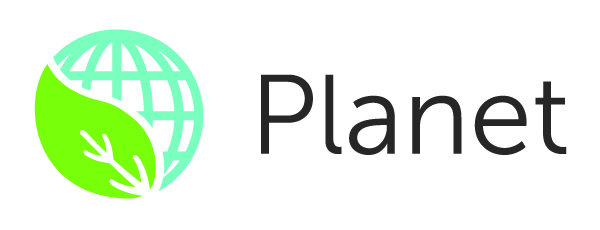 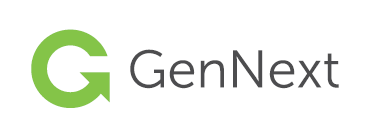 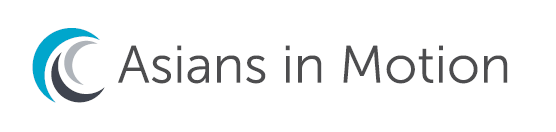 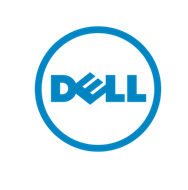 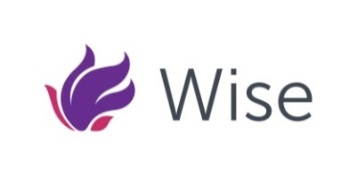 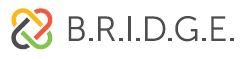 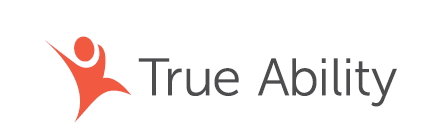 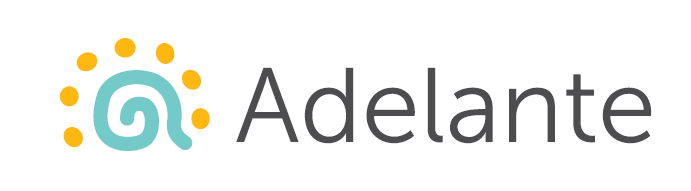 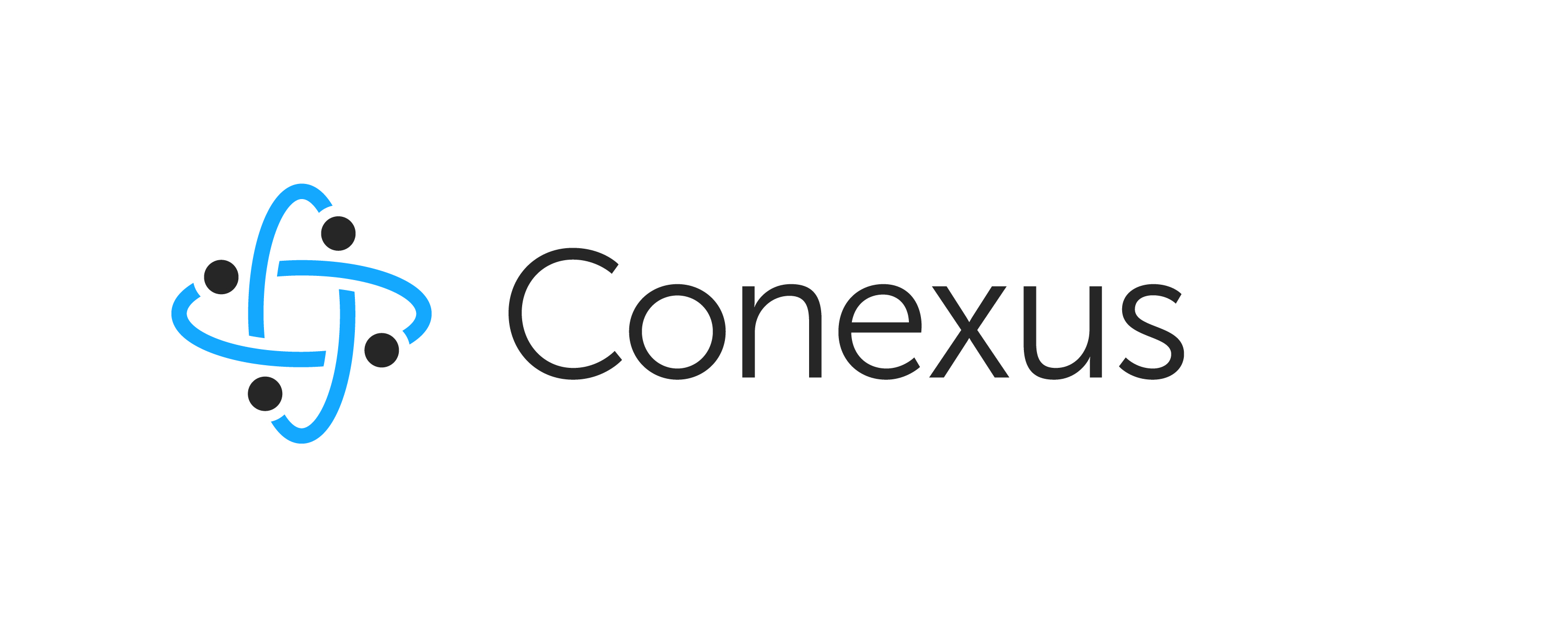 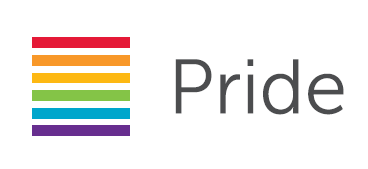 Mosaic (EMEA pilot)
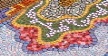 3
What is governance?
“Governance” is primarily about the rules and norms that guide the relevant activity.

“Governance” refers to the actions and processes by which stable practices and organizations arise and persist. These actions and processes may operate in formal and informal organizations of any size and to any number of humans engaged in some purposeful activity.

“Governance" is the concrete activity that reproduces a formal or informal organization
4
Governance Highlights
Standard Operating Procedures & Metrics
Global ERG Online Community, Comm’s, Budget Mgmt, Event Mgmt, Scorecards
Regional & Global Framework
Councils for oversight & collaboration; Linkage into broader Dell processes
Defined Org Structures
Global/regional/local; Defined Roles; Term Limits
Consistent Strategies
Consistent global goals,                        Common ERG charter & approval templates
5
Guiding Principles
Aligned with Dell’s Values, People & Diversity Strategies, Business Strategy
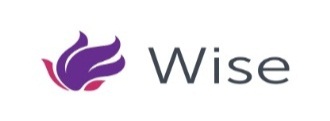 FY14 Global Wise Charter
Mission
Provide a platform of networking, ongoing learning and exchange that positively impacts our team members, Wise Chapters,  business results, workplace, and communities. We will do this by: 
Building a culture that values  and is influenced by all diverse perspectives 
Guiding an environment where women have significant influence on the company and the industry
Creating avenues to encourage and develop leaders
Vision
Enable women to grow and thrive by creating connections and providing leadership and expertise to deliver on the promise of Dell’s strategy.
Initiatives
6
[Speaker Notes: Brand - Building the Dell brand as a great place to work for women
 
Customer impact - Positioning Dell for success with female customers and growing our business’.

Professional Development & Networking - Providing opportunities for team members to develop and network.
 
Community Engagement - Supporting Women initiatives in the communities we live.]
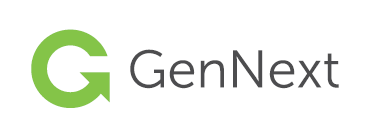 GenNext CharterMission, Vision, and Values
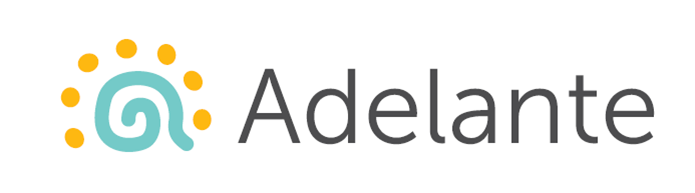 People. Passion. Progress
In Spanish the word Adelante means onwards or forward. At Dell, the word Adelante means foot-forward whereby our collective input advances Dell – its leadership, its people, and the community it serves
Mission Statement
To enhance the personal and professional development of Hispanics and leverage our creativity and experience in an effort to help Dell establish and maintain a competitive advantage.
Strategic Pillars
Business
Globalization
Membership
Community
People
Mission
Enhance our presence with Hispanic professional organizations and provide high impact solutions focused on accelerating the development of new and existing Hispanic leaders
Mission
Make a meaningful difference in underserved Hispanic communities by using Dell’s technology solutions, resources and know-how
Mission
Be a resource group for the business, driving measurable benefits to internal and external customers
Mission
Define Adelante globalization strategy and membership engagement mechanisms
For more about Adelante visit our page: Adelante’s ERG Page
To Join click here: Join Adelante
Customer & Business Impact Overview
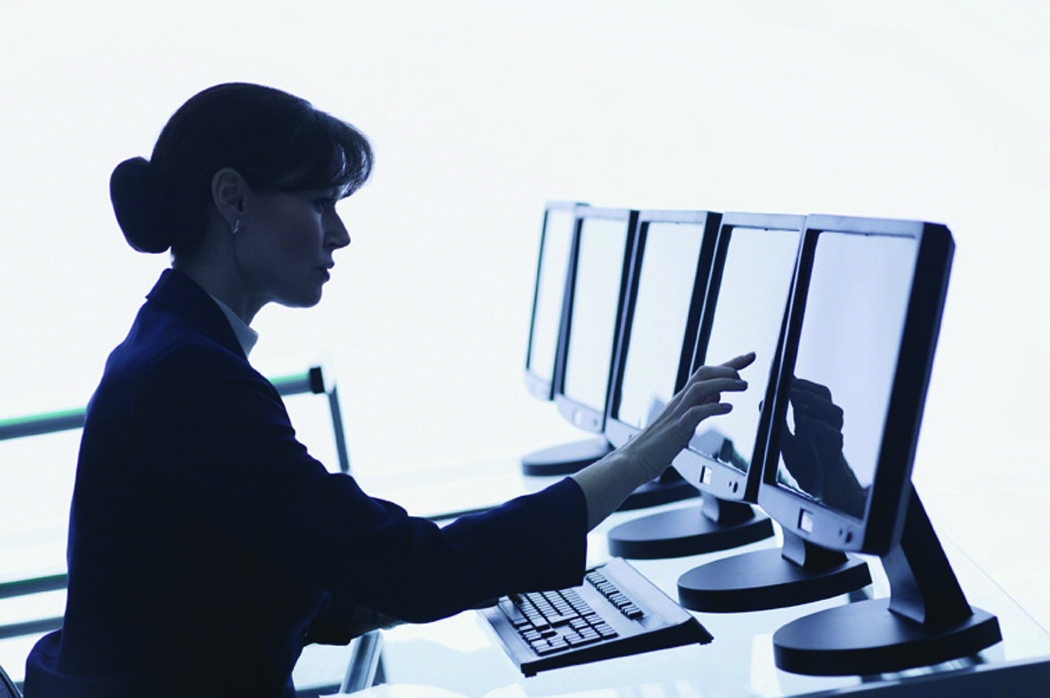 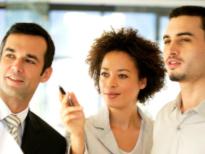 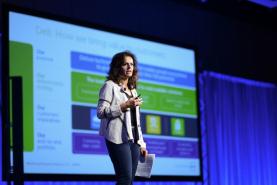 Simplify our Strategy
WISE Think Tanks
Customer Engagement
Collaborate with PG &  Merchandising to evaluate consumer products & services

Monitor Social Networks

Respond to ad-hoc business focus group requests
Increase member involvement in internal & external  women initiatives (e.g., WPB, WITI)

Drive incremental business opportunities and new customer relationships  through networks and by partnering with other companies (e.g., Microsoft)
Educate members on Dell overall and BU strategies

Educate members on how to apply broader business strategy to “how they work”

Create opportunities to share business ideas across BUs and functions to impact business
3x3 Impact 			ERG:____________	Region/Site:___________
Team Member Engagement
Community Focus
Business Impact
Marketplace & Brand
Marketplace & Brand
Branding events
Supplier diversity focus
Awards
External speaking engagements
Volunteer events
Speaking events
External development
     events
Promotion of Dell’s brand in the marketplace as being the employer & supplier of choice with diverse candidates & communities.
Culture & Engagement
Culture & Engagement
Internal charity  events
Professional development initiatives
Membership / All Hands events
Networking / Social
Creation of a welcoming workplace where differences are embraced to drive organizational effectiveness.
Representation & Pipeline
Representation & Pipeline
TA Initiatives
Membership growth
Chapter growth
Leadership 
     Engagement  (LIL)
Grow a diverse workforce that drives innovation & thought leadership for customer market expansion & financial performance.
Confidential
10